13 NOVEMBREGIORNATA MONDIALE DELLA GENTILEZZA
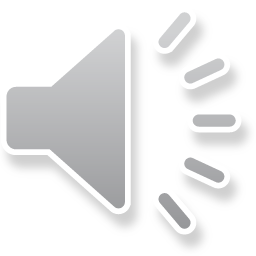 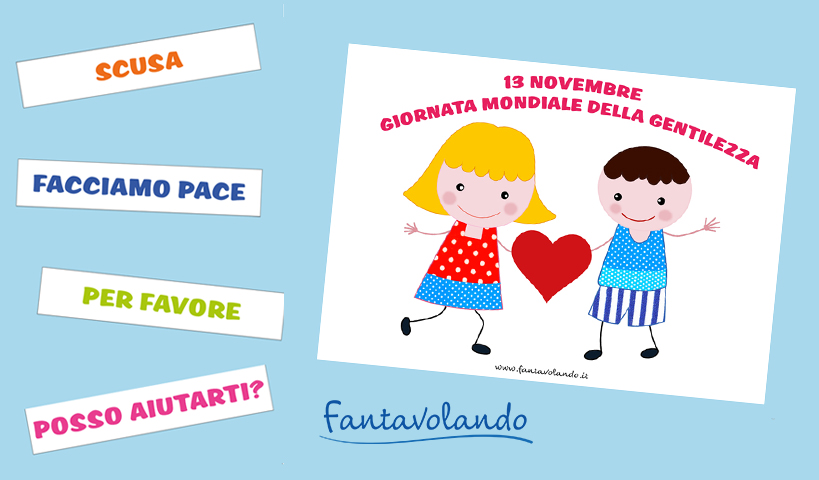 L’ALBERO DELLA GENTILEZZA
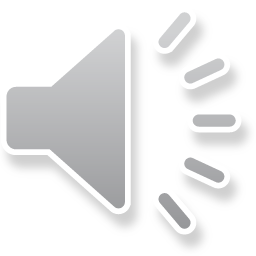 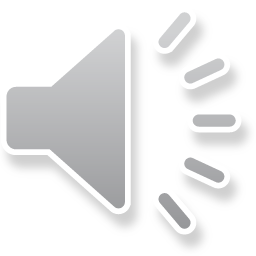 GENTILEZZA E’….